Mixtures, Solutions and Solubility
December 13, 2013
Today’s Objective
SWBAT:
Explain the difference between mixtures and solutions.
Identify the solute and solvent in various solutions
Analyze how unsaturated, saturated and supersaturated solutions relate to solubility.
Characteristic Properties
We have talked about 4 different characteristic properties:
Density
Freezing Point
Melting Point
Boiling Point
There is a 5th characteristic property that we will look at this chapter – Solubility. But before we get to solubility we need some background information first.
Mixtures
Mixtures are combinations of two or more substances NOT chemically combined.
2 types of Mixtures
Homogeneous Mixtures – Substances are distributed
 evenly throughout the mixture
Homo = Same
Any 2 samples taken will have same proportions of ingredients. 
Examples: Sugar water, salt water, iced tea, maple syrup
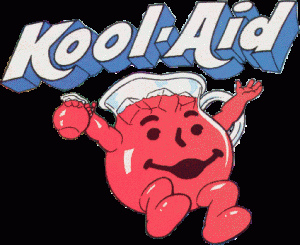 Mixtures (cont.)
Heterogeneous Mixtures are mixtures that have an unequal distribution of substances. 
Hetero – different
Any 2 samples can have different proportions of substances
Examples: orange juice, chocolate chip pecan cookie, salad, pack of M&M’s, Italian dressing
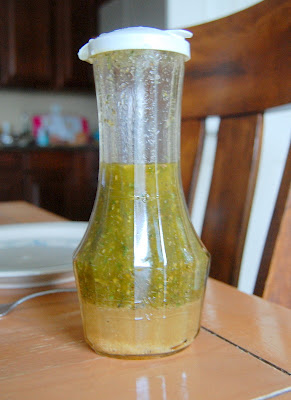 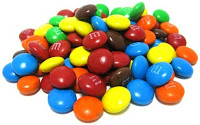 Think, Pair, Share
In the next 2 minutes, I want you to come up with 3 different types of homogenous solutions and 3 different types of heterogeneous solutions. 
Now, take a minute and share with the person next to you.
Now we can all report out!
Solutions
Solutions are a special type of homogenous mixture in which one substance is dissolved in another. 
Two parts to a solution
Solute – The substance that is being dissolved. (ex. Salt)
Solvent  - The substance that is doing the dissolving (ex. Water)




  Solute	          +		Solvent		=	Solution
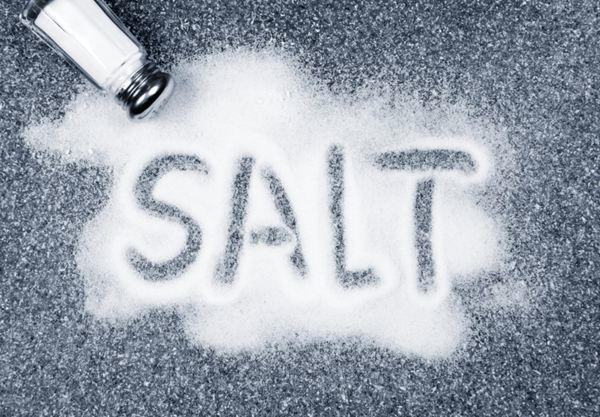 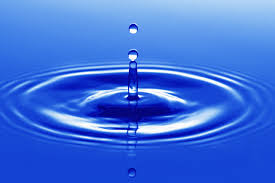 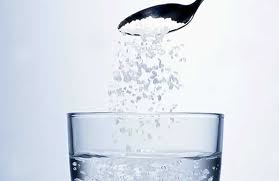 More on Solutes and Solvents
Solutes (substance being dissolved) can be a gas, liquid or solid.
Solvents (substance that is doing the dissolving) can also be a gas, liquid or solid.
Types of Solutions
Think, Pair, Share Round 2
In the next 2 minutes, I want you to come up with 2 examples of a solution and IDENTIFY what the solute is and what the solvent is. 
Now, take a minute and share with the person next to you.
Now we can all report out!
[Speaker Notes: Wine: Ethanol (solute) Water (solvent)
Soda Pop: Carbon Dioxide (Solute) Water (solvent)
Steel: Carbon (solute) Iron (solvent)]
Solubility
Solubility – The measure of how much solute CAN be dissolved in a solvent. 
Solubility depends on factors such as temperature, pressure, amount of solvent, and pH (we’ll talk more about this later).
Solutions
Three types of solutions
2. Unsaturated solutions – Contains LESS solute than the solvent has the capacity to dissolve at a specific temperature – it can dissolve more solute
Solubility
Three types of solutions 
Saturated Solutions – Contains the MAXIMUM amount of a solute that will dissolve in a given solvent at a specific temperature – it cannot dissolve anymore
Solutions
Three types of solutions
3. Supersaturated solutions – Contains MORE solute than is present in a saturated solution at a specific temperature – there’s too much solute.
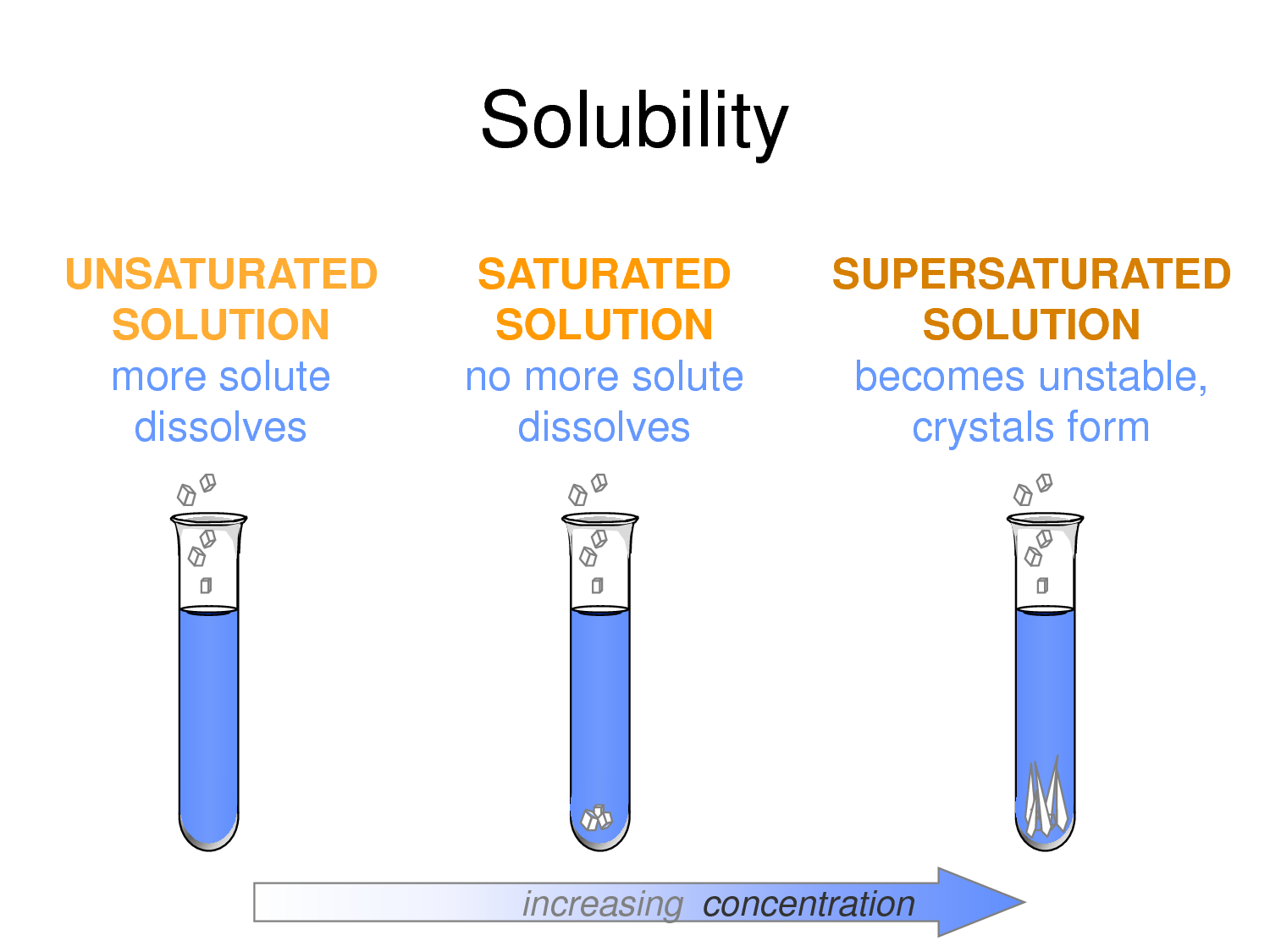 Questions
One thing I learned today is ___________.
I also learned _______________________.
One questions I still have is ____________.